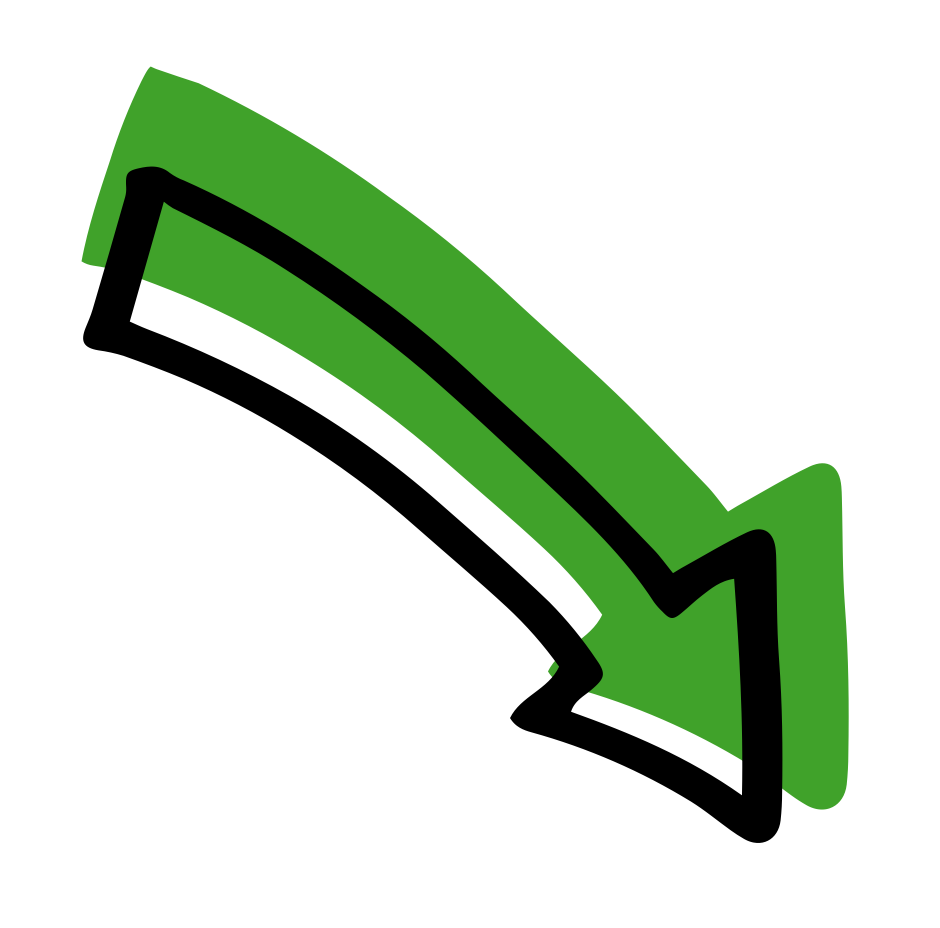 Meddwlam helpu.
Caredigrwydd ac ymdopi
Dysgu
Goresgyn pryderon
“Helo, Dele ydw i. Weithiau, mae meddwl am helpu yn gallu teimlo’n frawychus, yn enwedig os nad ydyn ni’n siŵr beth i’w wneud. Efallai y byddwn ni’n rhewi ond mae hynny’n iawn, mae’n gwbl normal. Bydd yna bob amser rywbeth y gallwn ni ei wneud i helpu. Mae dysgu sgiliau cymorth cyntaf yn golygu y byddwch chi’n gwybod beth i’w wneud a sut i helpu. Daliwch ati i helpu!”

Cliciwch ar lun Dele i fynd i’r dudalen ‘meddwl am helpu’ i wylio’r ffilm
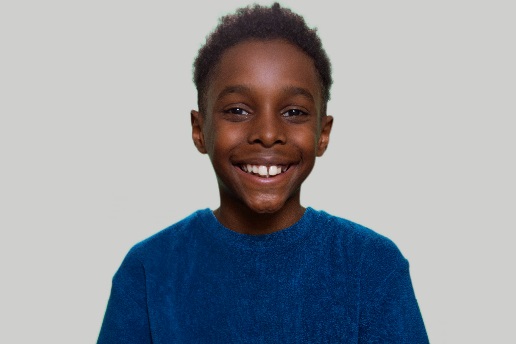 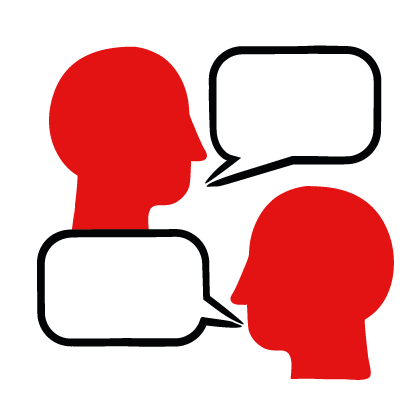 Cwestiynau trafod

Pryd gallai fod angen i ni helpu rhywun? Pa fath o sefyllfaoedd y gallwch chi feddwl amdanyn nhw?
Ym mha ffyrdd y gallwn ni helpu pobl?
Beth allai atal pobl rhag helpu eraill?
Beth sy’n ysbrydoli pobl i helpu?